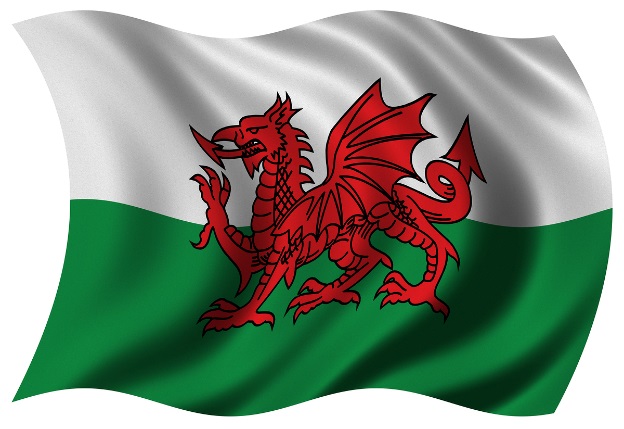 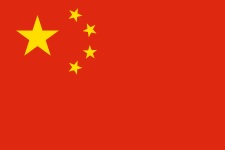 Croeso / Welcome / 欢迎       March 2019
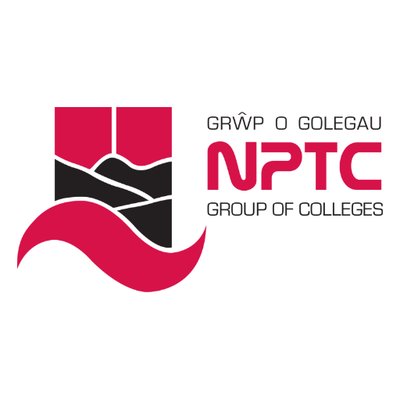 Introduction
Teacher Training Team

Marion Rhodes
Tony Burgoyne
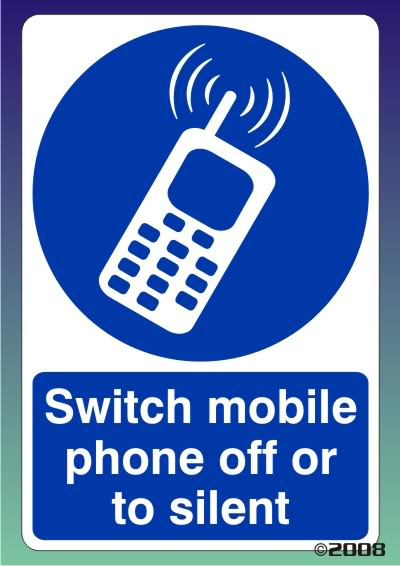 Ground rules
ring
ring
ring
ring
ring
ring
ring
ring
Please…
switch off your mobile phone or put on silent
ring
ring
ring
ring
ring
ring
[Speaker Notes: Ground rules for this group should be discussed and agreed at this point. A general discussion of ground rules will follow the next icebreaker activity.

Flip chart the participants’ responses. Ensure that you use blue or black marker pens to demonstrate good practice, and explain that blue and black are the best colours for visibility.

You may find that the group are quiet at this point. This is natural as they haven’t taken part in an icebreaker yet. They will be more vocal after Activity 1.]
You decide
Lets make up our own Group/Ground Rules

Can you all write down what you think are the most important rules in your class/lesson, the top 3
Share with your table
Decide on the most important one
All groups to share their finding using white boards
Listen and concentrate when others are talking or presenting
Be respectful to all.
Come to class prepared.
Do your best.
Have a winning attitude.
Have fun and learn!
Ask if you need guidance or more understanding
Icebreakers
It’s always good when you first meet a new group to start the  session by enabling your participants to get to know each other and
 Break the ice
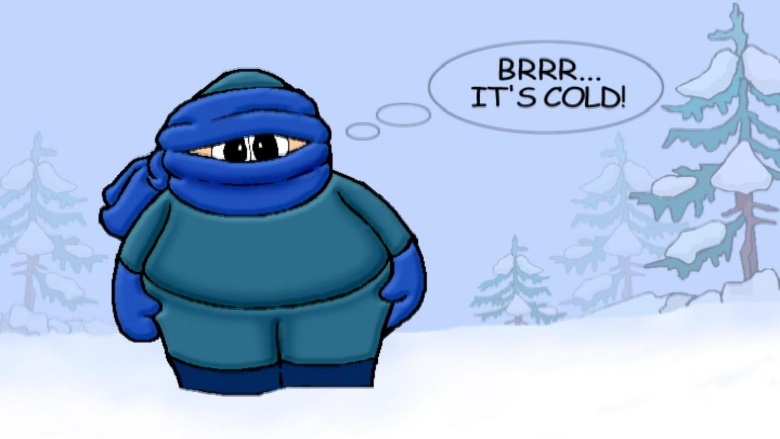 [Speaker Notes: Explain to the participants that they will need to choose an appropriate icebreaker with their own groups, and that the type of icebreaker they choose should vary depending on their own participants.

Encourage the participants to research icebreakers in their own time, using the internet.  

Participants do not need to use an icebreaker as part of their delivered session on day two.]
Icebreakers
There are many different types of icebreaker available
The type of icebreaker you choose to carry out with your participants may vary. We are going to ask you to complete a task, then lets work it out Who's Who. 
Draw or write on a piece of paper 4 things about yourself?
1 Your favourite Animal
2 Your favourite Film/Book
3 One more thing about you that you think is important  
4 Lastly draw a picture of you, in your most  favourite place, that you like to be!!
Scrunch the paper into a ball the throw to the front

This should help you to relax and to feel more comfortable within the group
[Speaker Notes: Explain to the participants that they will need to choose an appropriate icebreaker with their own groups, and that the type of icebreaker they choose should vary depending on their own participants.

Encourage the participants to research icebreakers in their own time, using the internet.  

Participants do not need to use an icebreaker as part of their delivered session on day two.]
Summary of icebreakers
They Learn one another’s names and something about each other

They can prepare groups for communicating and working together

They can enliven people, both physically and mentally, 

They can help both new and established groups to focus on tasks

They can help people to have fun and enjoy learning
[Speaker Notes: You could promote a brief discussion regarding participants’ previous experiences of icebreakers, if time permits.]
SWOT Analyse
Summary of SWOT
Strengths 
 Weakness 
 Opportunities
 Threats
[Speaker Notes: You could promote a brief discussion regarding participants’ previous experiences of icebreakers, if time permits.]